Геометрия
7
класс
Тема:
             
 Сравнение отрезков.
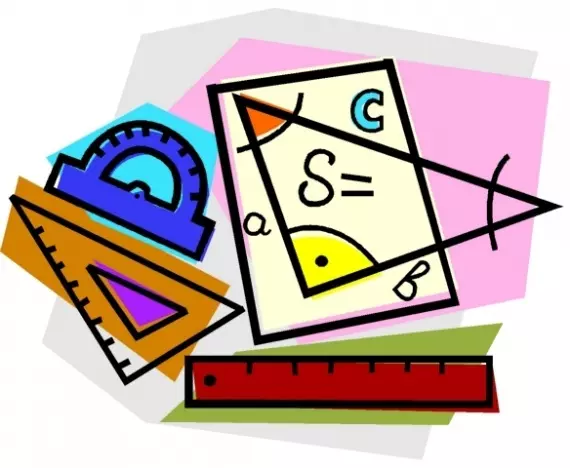 Яшнабадский район. Школа № 161.
Учитель математики Наралиева Ш.Ш.
План урока:
Повторение пройденного
Сравнение отрезков
Решение задач
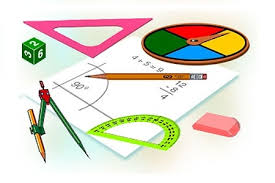 Задания для закрепления
Прямая и её части
М
N
K
P
C
М
Прямые обозначают  так  :
прямая  m
m
прямая  р
р
прямая  АВ
В
А
прямая  CD
С
D
1
6
7
1
1
2
2
5
3
2
6
3
4
4
4
3
5
На сколько частей могут разбить плоскость 3 различные прямые?
[Speaker Notes: Тесты, Геометрия 7-9 классы. Учебно-методическое пособие. П.И. Алтынов.]
На какое наибольшее число частей могут разбить плоскость 4 различные прямые?
1
2
3
6
5
7
4
9
8
11
10
[Speaker Notes: Тесты, Геометрия 7-9 классы. Учебно-методическое пособие. П.И. Алтынов.]
а
● Х
● Е
●О
b
●Т
Опишите ситуацию
Прямые а и b 
пересекаются в точке Е
Т  а       Т  b
О  а      Е  а
Х  а      Х  b
Е  b     О  b
Точки и прямые
a
O
b
Через любые две точки можно провести прямую, и притом только одну.
c
d
Две прямые либо имеют только одну общую точку, либо не имеют общих точек.
Отрезок и луч
A
B
Отрезок – часть прямой, ограниченная двумя точками. 
Точки A и B – концы отрезка
О
А
Луч  – часть прямой, ограниченная одной точкой. 
Точка О – начало луча
Сколько на рисунке отрезков?Запишите их.
Сколько на рисунке отрезков?Запишите их.
Сколько на рисунке отрезков?Запишите их.
N
M
FE, EC, CD, FC, FD, ED,
D
KE, EN, KN,
F
C
E
QC, CM, QM,
12
Q
K
Сколько на рисунке отрезков?Запишите их.
Сколько на рисунке отрезков?Запишите их.
14
A
TP, PR, RB, PB, BH, HA, BA,
P
R
O
H
T
TR, RH, HO, TH, TO, RO, OA
B
Сравнение фигур с помощью наложения
Две геометрические
 фигуры называются
 равными, если при
 наложении они 
 совмещаются.
Сравнение фигур с помощью наложения
Ф1
Ф2
Ф2
Ф1 = Ф2
Две геометрические фигуры называются равными, если их можно совместить наложением.
Ф3 = Ф4
Ф1 = Ф2
[Speaker Notes: «Геометрия 7-9»  Л.С. Атанасян и др.]
Если концы отрезков совпадают,
 то отрезки АВ и СD равны.
C
А
D
В
АВ = СD
C
А
В
D
Если концы отрезков не совпадают,
 то отрезки АВ и СD не равны.
СD > AB
АВ < СD
С
Середина отрезка
А
В
Точка С – середина отрезка
Точка отрезка, которая делит его пополам, называется серединой отрезка.
M
Если С – середина отрезка MN
C
N
MC = СN
MN = 2MC = 2NC
Задание из учебника № 2. 
Какие из фигур на рисунке 7 равны?
Ответ: равны
б)
а)
ж)
д
а ,
г)
в)
ж
з)
б ,
е
в ,
е)
д)
Задание из учебника
№3. Какие из букв равны как геометрические
фигуры?
a, b, g, d, i, у, n, о, р, u, q
q
р
d
b
u
n
Задание из учебника
№ 8.   На прямой отмечены точки 
А, В, С, D. Сколько имеется отрезков
 с концами в этих точках? 
  Выпишите их?
m
Задание из учебника
D
C
A
B
№ 8.   На прямой отмечены точки А, В, С, D. Сколько
имеется отрезков с концами в этих точках?
Выпишите их?
Отрезки:  AB,
AD,
BD
BC,
AC,
СD,
Задание из учебника
№ 10. У дехканина был земельный участок квадратной формы. Он выделил для себя четвёртую часть этого участка, как показано на рисунке 9. Оставшуюся часть участка он поделил на четыре равных участка одинаковой формы для четырёх своих сыновей.  Как дехканин смог это сделать?
Задание из учебника
Задание для закрепления
№ 5, 6, 7, 9.

(стр. 13)
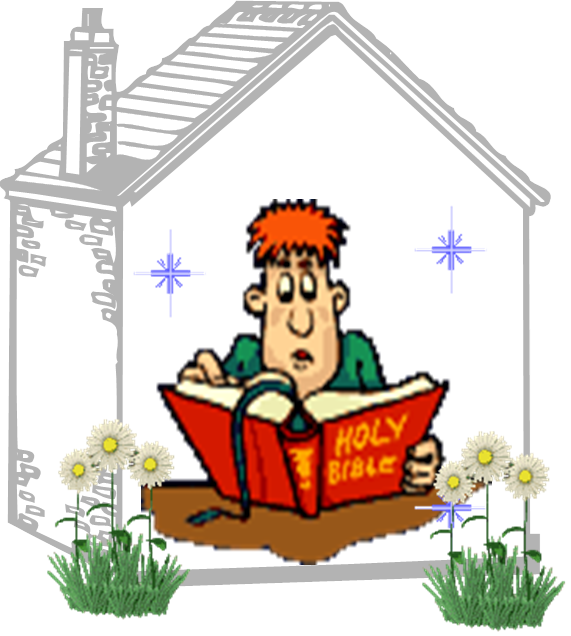